Distributed Constraint Optimization
Michal Jakob

Agent Technology Center, Dept. of Computer Science and Engineering, FEE, Czech Technical University

A4M33MAS Autumn 2011

(based largely on tutorial on IJCAI 2011 Optimization in Multi-Agent Systems)
From (Dis)CSP to (D)COP
2
[Speaker Notes: acceptable cost is user-dependent]
Example: Sensor Surveillance
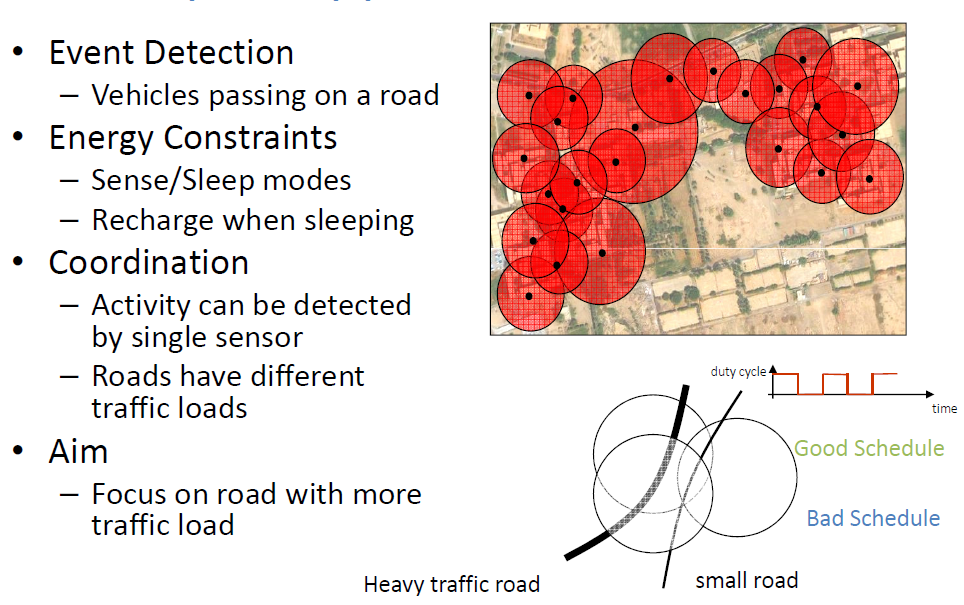 3
Complete Algorithms
4
Synchronous/Centralized BnB
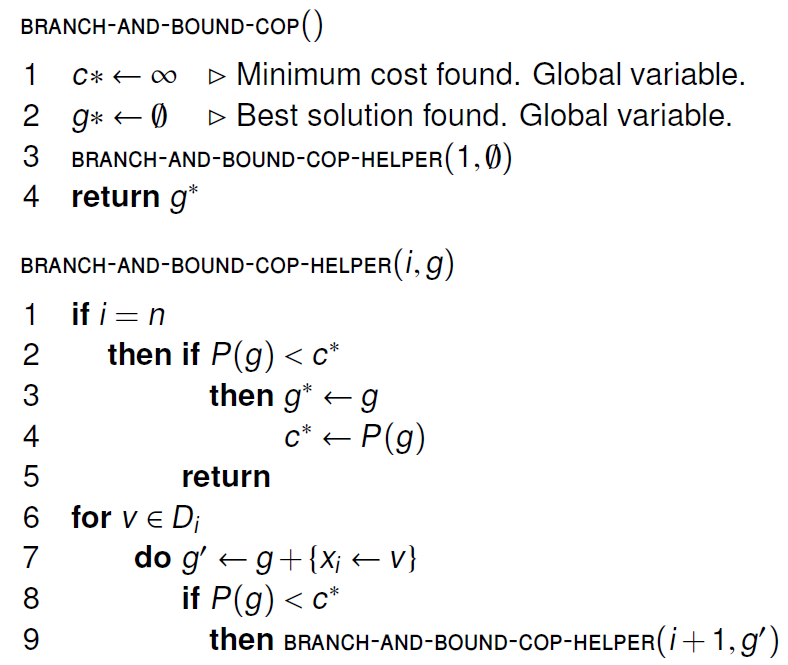 C
C
C
Ineffective Asynchronous DCOP
(Assuming integer costs)
DCOP: sequence of DisCSP, with decreasing thresholds:DisCSP cost = k, DisCSP cost = k-1, DisCSP cost = k-2, ...
ABT asynchronously solves each instance until finding the first unsolvable instance
Synchrony on solving sequence instances: cost k instance is solved before cost k-1 instance
Very inefficient
6
ADOPT: DFS Tree
ADOPT assumes that agents are arranged in a DFS tree:
constraint graph  rooted graph (select a node as root)
some links form a tree / others are back edges
two constrained nodes must be in the same path to the root by tree links (same branch)
Every graph admits a DFS tree
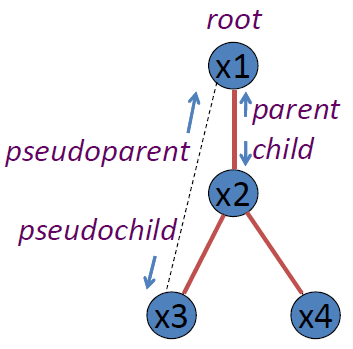 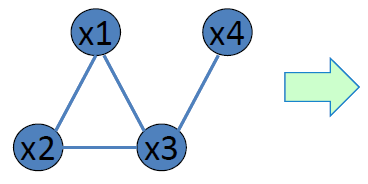 7
ADOPT Description
Asynchronous algorithm
Each time an agent receives a message:
Processes it (the agent may take a new value)
Sends VALUE messages to its children and pseudochildren
Sends a COST message to its parent
Context: set of (variable value) pairs (as ABT agent view) of ancestor agents (in the same branch)
Current context:
Updated by each VALUE message
If current context is not compatible with some child context, the latter is initialized (also the child bounds)
8
ADOPT: Messages
value(parentchildren U pseudochildren, a):parent informs descendants that it has taken value a
cost(childparent, lower bound, upper bound, context):child informs parent of the best cost of its assignement; attached context to detect obsolescence;
threshold (parentchild, t): minimum cost of solution in child is at least t
termination (parentchildren): LB = UB
9
ADOPT: Data Structures
xi
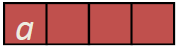 xj
lower bounds	lb(xk)
upper bounds	ub(xk)
thresholds	th(xk)

contexts	context(xk)
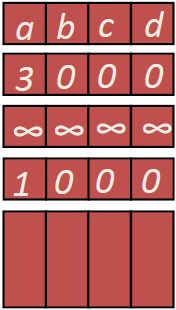 10
ADOPT: Bounds
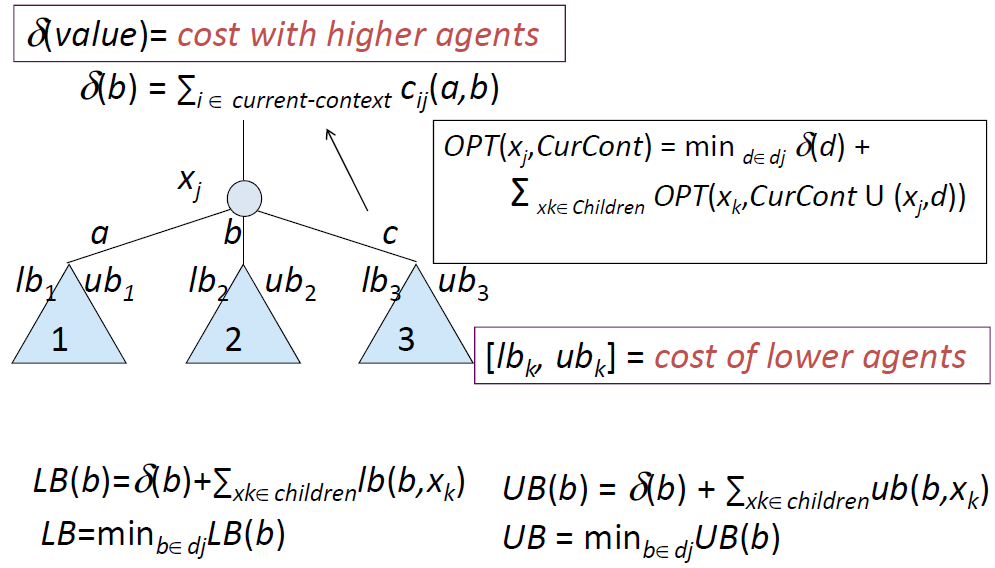 11
ADOPT: Example
4 Variables (4 agents) x1, x2, x3 x4 with D = {a, b}
4 binary identical cost functions
Constraint graph:
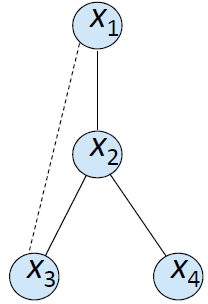 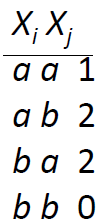 12
ADOPT: Example
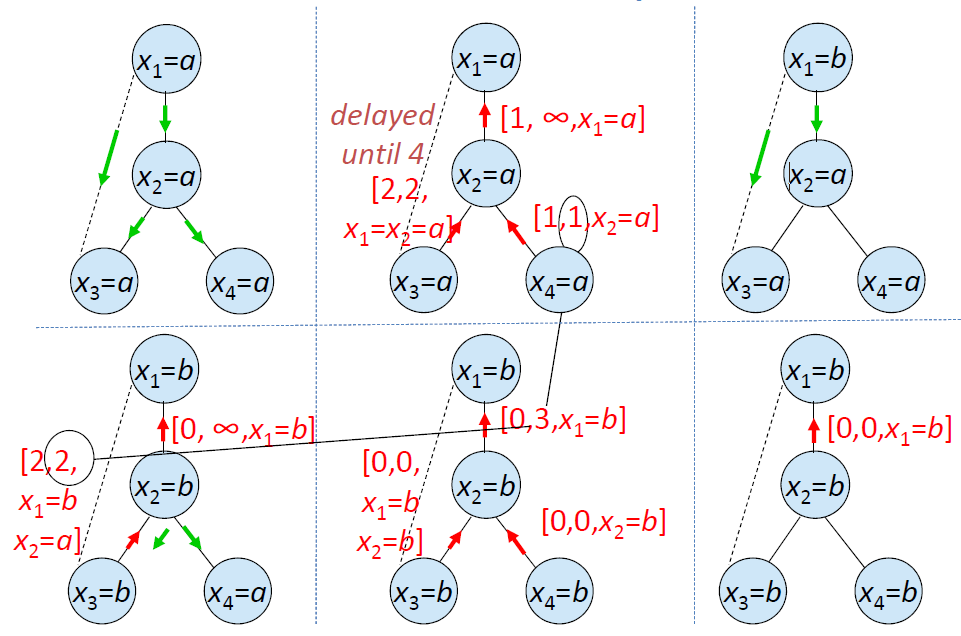 13
[Speaker Notes: Leaves always return lb=up;
step 3: x_1 changes to b because lb for x_1 = b is initially set to zero
simplified – not all messages shown]
ADOPT Properties
For finite DCOPs with binary non-negative constraints, ADOPT is guaranteed to terminate with the globally optimal solution.
14
ADOPT: Value Assignment
An ADOPT agent takes the value with minimum LB
Best-first search with eager behavior:
Agents may constantly change value
Generates many context changes
Threshold:
lower bound of the cost that children have from previous search
parent distributes threshold among children
incorrect distribution does not cause problems: the child with minor allocation would send a COST to the parent later, and the parent will rebalance the threshold distribution
15
Performance on Graph Coloring
Avg. number of cycles, link density = 2
Avg. number of cycles, link density = 3
Avg. messages per cycle
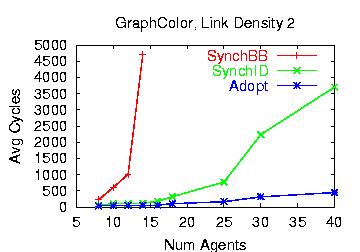 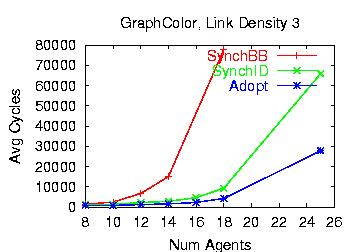 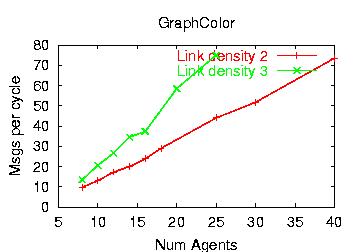 ADOPT’s lower bound search method and parallelism yields significant efficiency gains.
Sparse graphs (density 2) solved optimally and efficiently by ADOPT.
Communication only grows linearly
thanks to the sparsity of constraint graph
16
Adopt summary – Key Ideas
Optimal, asynchronous algorithm for DCOP
polynomial space at each agent
Weak Backtracking  
lower bound based search method
Parallel search in independent subtrees
Efficient reconstruction of abandoned solutions
backtrack thresholds to control backtracking
Bounded error approximation
sub-optimal solutions faster
bound on worst-case performance
17
Approximate Algorithms
18
Why Approximate Algorithms
Motivations
Often optimality in practical applications is not achievable
Fast good enough solutions are all we can have
Example – Graph coloring:
Medium size problem (about 20 nodes, three colors per node)
Number of states to visit for optimal solution in the worst case 3^20 = 3 billions of states
Problem: Provide guarantees on solution quality
Issues with Distributed Local Greedy Alg
Parallel execution: A greedy local move might be harmful/useless
 Need coordination
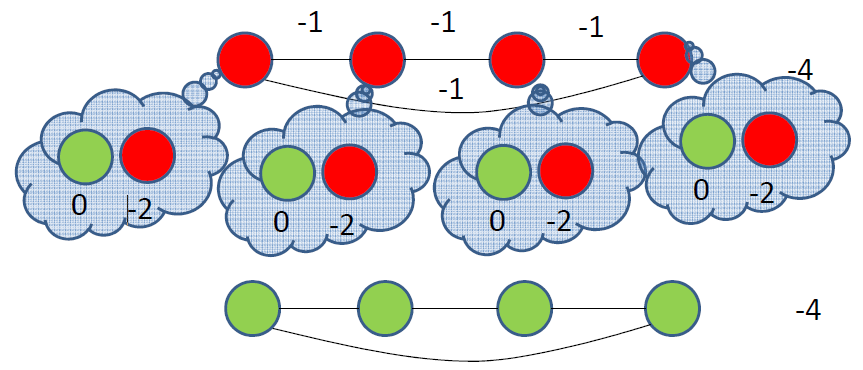 20
Distributed Stochastic Algorithms
Greedy local search with activation probability to mitigate issues with parallel executions
DSA-1: change value of one variable at time
Initialize agents with a random assignment and communicate values to neighbors
Each agent:
Generates a random number and execute only if rnd less than activation probability
When executing changes value maximizing local gain
– Communicate possible variable change to neighbors
21
DSA-1: Execution Example
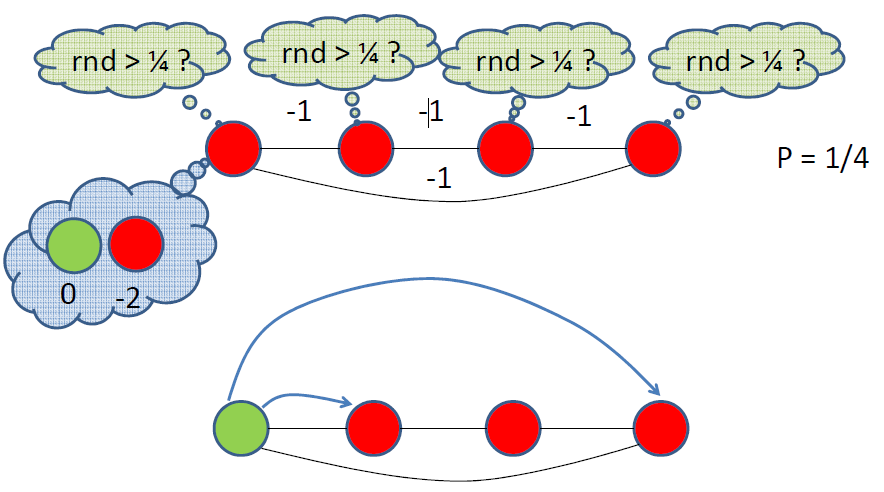 22
DSA-1: Discussion
Extremely “cheap” (computation/communication)
Good performance in various domains
e.g. target tracking [Fitzpatrick Meertens 03, Zhang et al. 03],
Shows an anytime property (not guaranteed)
Benchmarking technique for coordination
Problems
Activation probablity must be tuned [Zhang et al. 03]
No general rule, hard to characterise results across domains
23
Maximum Gain Message (MGM-1)
Coordinate to decide who is going to move
Compute and exchange possible gains
Agent with maximum (positive) gain executes
Analysis [Maheswaran et al. 04]
Empirically, similar to DSA
More communication (but still linear)
No Threshold to set
Guaranteed to be monotonic (Anytime behavior)
24
MGM-1: Example
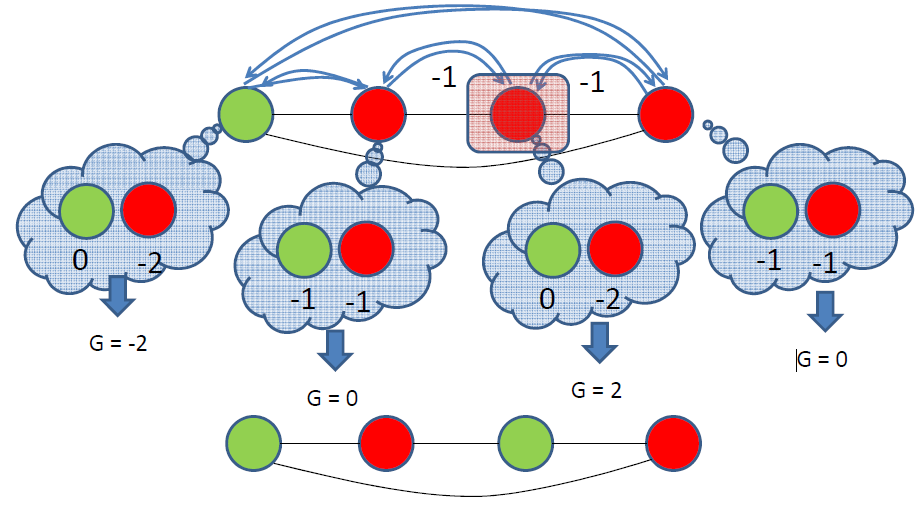 25
Local Greedy Approaches
Exchange local values for variables
Similar to search based methods (e.g. ADOPT)
Consider only local information when maximizing
Values of neighbors
Anytime behavior
But: Could result in very bad solutions
26
Conclusions
27
Conclusion
Distributed constraint optimization generalizes distributed constraint satisfaction by allowing real-valued constraints
Both complete and approximate algorithms exist
complete can require exponential number of message exchanges (in the number of variables)
approximate can return (very) suboptimal solutions
Very active areas of research with a lot of progress – new algorithms emerging frequently
Reading: [Vidal] – Chapter 2, [Shoham] – Chapter 2, IJCAI 2011 Optimization in Multi-Agent Systems tutorial, Part 2: 37-61min and Part 3: 0-38min
28